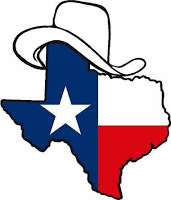 TX SET
Update to RMS
May 7, 2019
Texas SET April 3, 2019 Meeting
Flight Update
FlighTrak Q & A
RMS Assignments
Draft NPRR Section 15, Customer Registration--15.1.3.1 Mass Transition Process changes to allow TDSPs to send 814_28s for Drop to POLR transactions--Recommendations
OBDRR012, Texas Market Test Plan Updates—Recommendations
Discussion Items
Banking Script / TMTP Review
RMG Safety NET Timelines
Mass Transition Fire Drill Testing-- Q&A
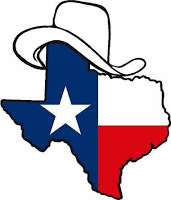 Any questions?Next Meeting May 15, 2019
TX SET
3